بسم الله الرحمن الرحيم
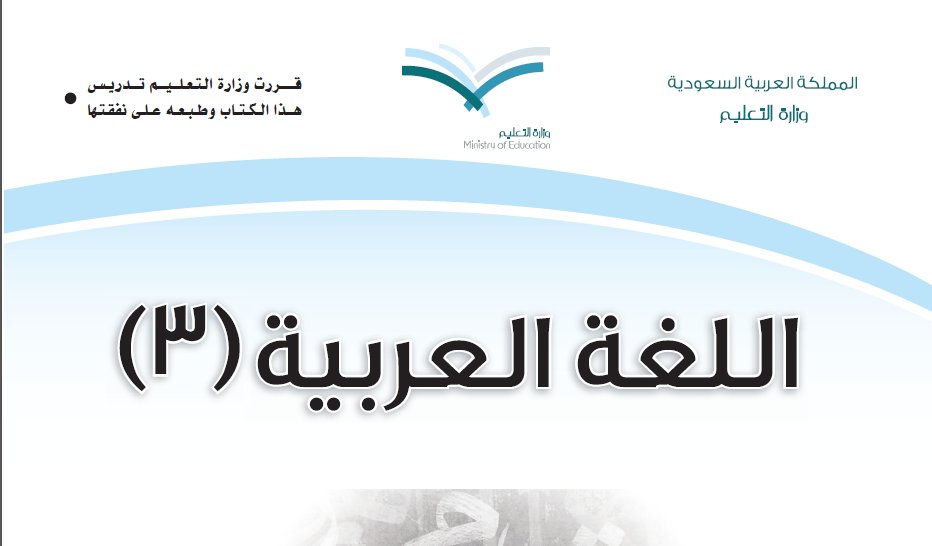 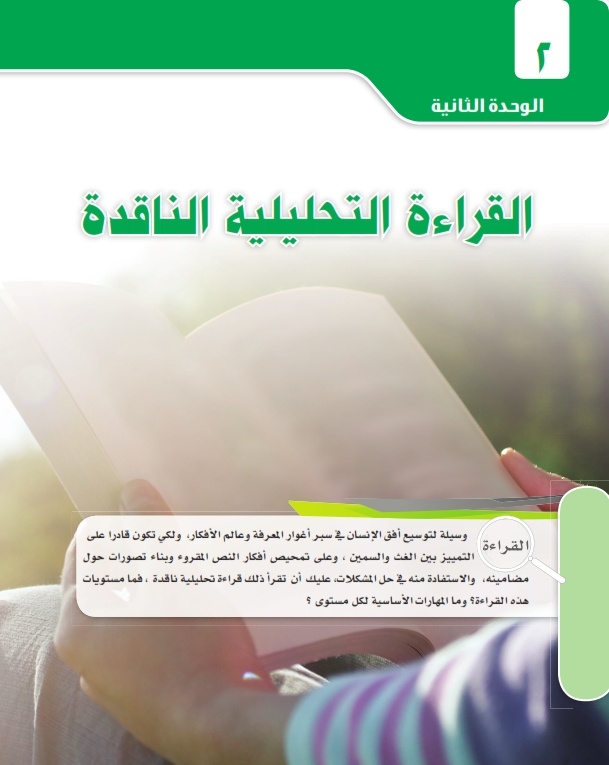 اختبار بنائي
ص 63
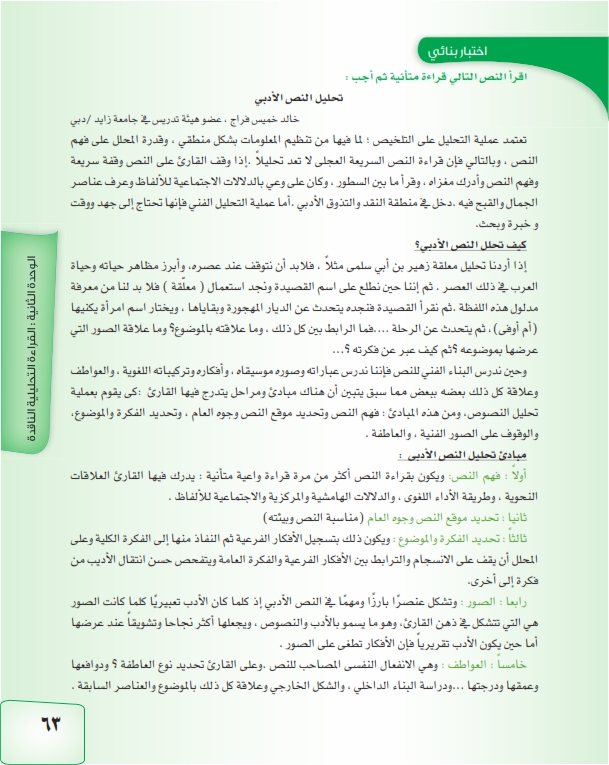 النقد - قصيدة - موضوع - تركيبات لغوية - الأفكار الرئسية الفرعية
التحليل الفني للنصوص - موقع النص - الصور الفنية - أدب تعبيري - أدب تقريري
معلقة - البناء الفني للنص
العناوين - التعداد - إبراز الكلمات والعبارات الهامة
السؤال والجواب
الإجمال ثم التفصيل